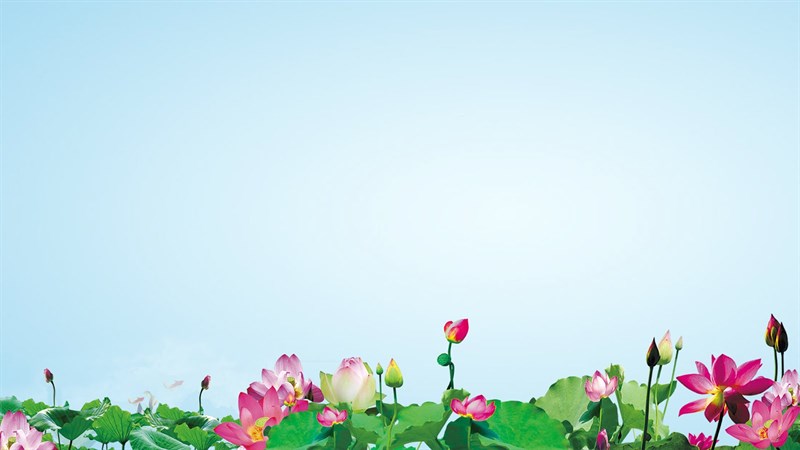 TRƯỜNG TIỂU HỌC HỒNG THÁI TÂY
CHÀO ĐÓN QUÝ THẦY CÔ GIÁO ĐẾN DỰ GIỜ LỚP 1B
MÔN: TIẾNG VIỆT 1
Giáo viên thực hiện: Hoàng Thị Thanh Nga
Khởi động
đom đóm
chó đốm
mâm cơm
Hôm qua, cô Mơ ở xóm Hạ đến thăm Hà. Cô cho Hà giỏ cam. Hà chọn quả cam to phần bố. Mẹ khen và thơm lên má Hà.
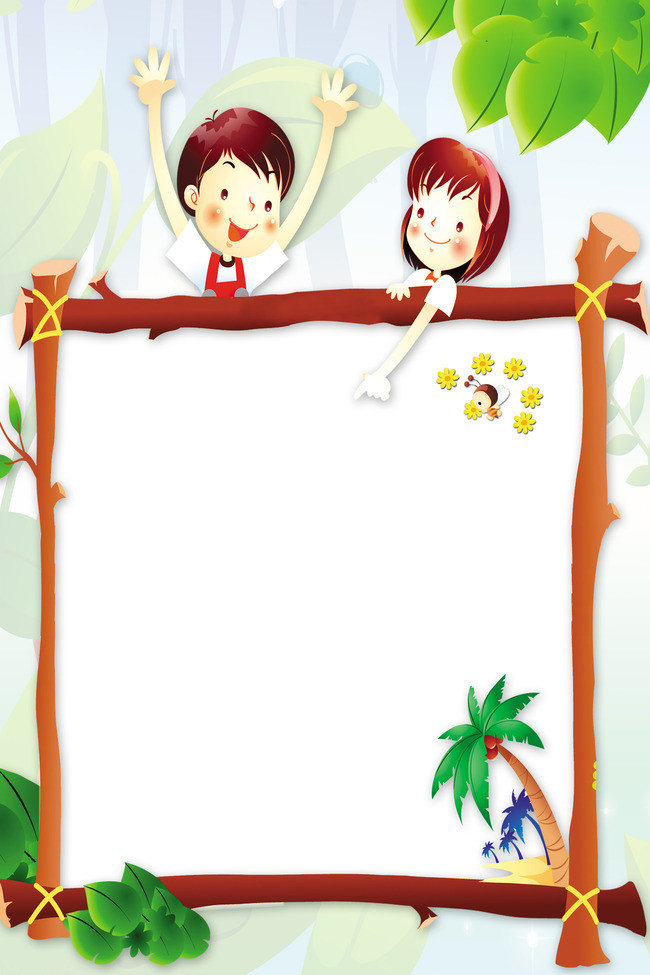 Bài 37
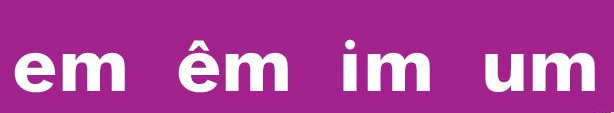 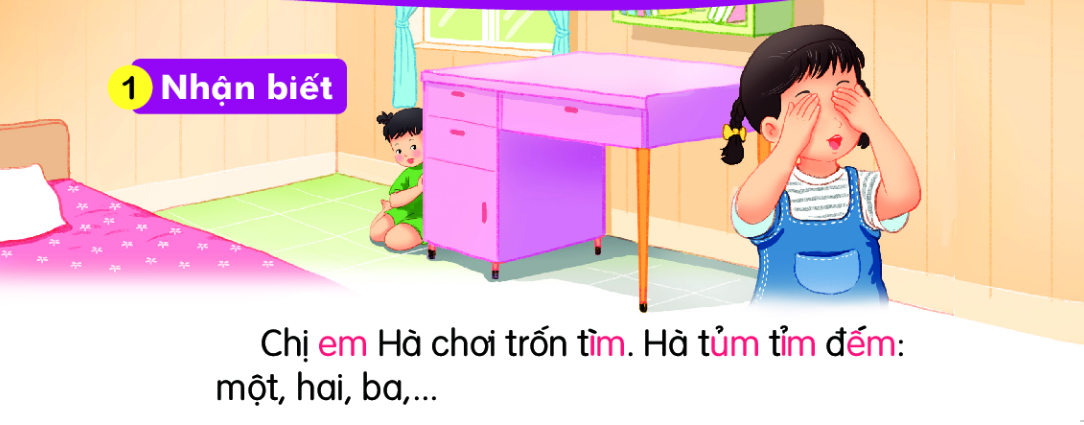 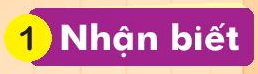 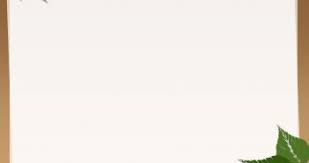 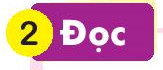 em
êm
im
um
đ
êm
đếm
hẻm
kem
mềm
nếm
mỉm
tím
chụm
mũm
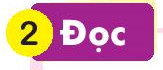 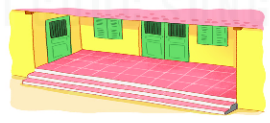 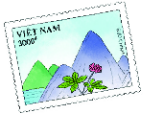 thềm nhà
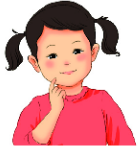 tem thư
tủm tỉm
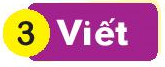 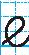 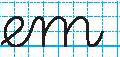 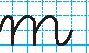 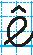 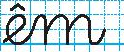 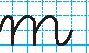 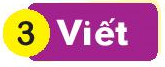 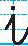 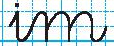 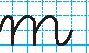 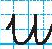 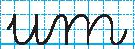 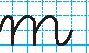 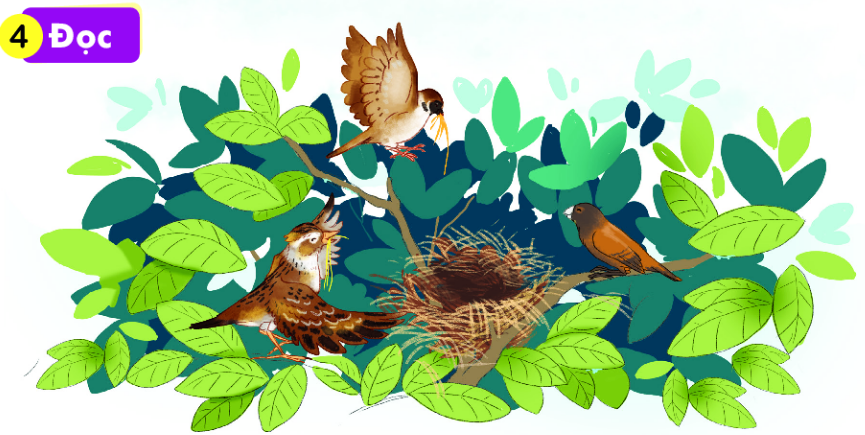 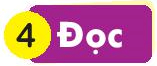 Chim ri cần cù tìm cỏ khô về làm tổ. Đêm qua, nó bị ốm. Chim sẻ và chim sơn ca đến thăm, đem cho nó túm rơm. Chim ri cảm ơn sẻ và sơn ca.
Giúp bạn
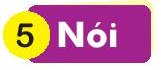 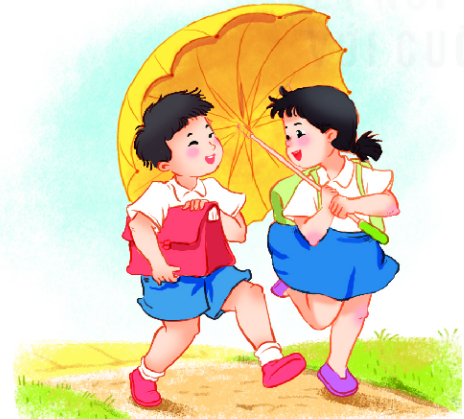 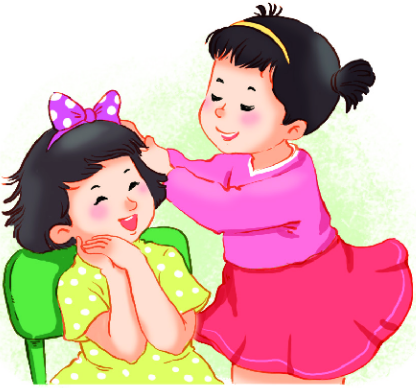